Collaborating with Goodwill and Other Non-Profits
[Speaker Notes: Hello I am Tess McKeel and I work for Goodwill of the Finger Lakes along with my colleague JoBeth Rath.  Goodwill is the disability organization partner for the National AgrAbility Project.]
The vision of AgrAbility is to enable a high quality lifestyle for farmers, ranchers, and other agricultural workers with disabilities.Goodwill’s vision is that every person has the opportunity to achieve his/her fullest potential and participate in and contribute to all aspects of life.Two Visions. Common goals.
[Speaker Notes: What do you think of when you hear Goodwill?  Most people think of the stores, donated items, clothing, etc.]
When you hear Goodwill, is this what you think of?
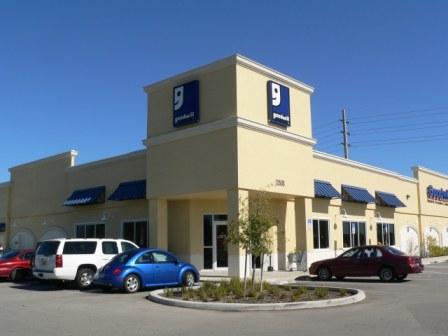 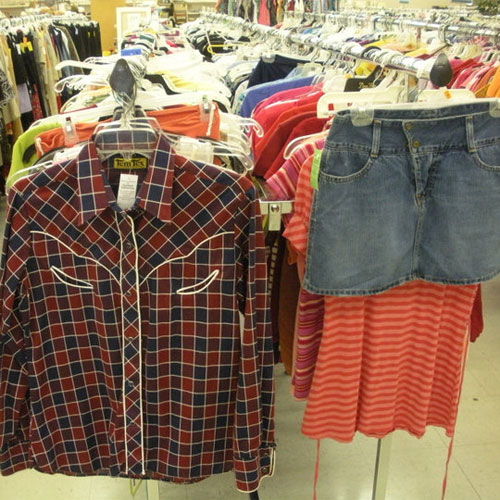 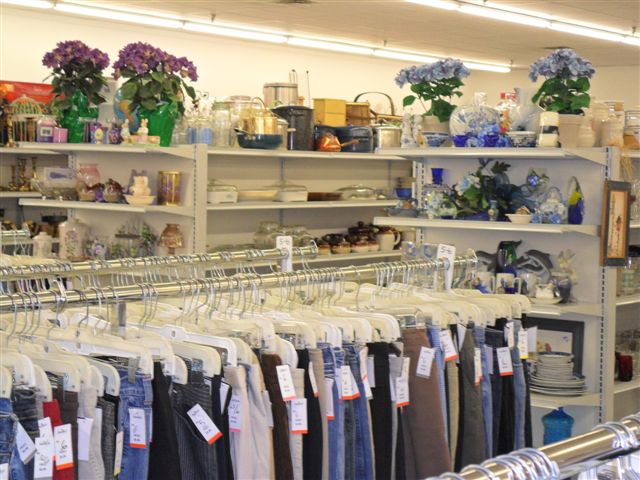 [Speaker Notes: What do you think of when you hear Goodwill?  Most people think of the stores, donated items, clothing, etc.]
Goodwill retail stores are a model of collaboration.

The Association for the Blind and Visually Impaired, and joined Goodwill as a mechanism to expand donated goods retail, and fund our mission.

Shared services through GII include branding, marketing, training and idea generation for successful business.
[Speaker Notes: The retail engine is what fuels us.  Revenue from the stores help fund the many mission programs of each Goodwill Region.]
Questions?
Your National AgrAbility Project Goodwill Team:

JoBeth Rath, National AgrAbility Project Partner
585.447.9015   585.402.2059 (cell) jbrath@goodwillfingerlakes.org 

Tess McKeel, National AgrAbility Project Partner
585.447.9015     585.953.8430 (cell)  tmckeel@goodwillfingerlakes.org